Lección 3. Comisión
Instituto de Líderes Cristianos
Iglesia y Ministerio
Maestra Gabriela Tijerina-Pike, Ph.D.
Corregir:
Hacer 
algo correcto
Instituto de Líderes Cristianos
Iglesia y Ministerio
Maestra Gabriela Tijerina-Pike, Ph.D.
Teología:
Ortodoxia
Ortopatia
Ortopraxis
Instituto de Líderes Cristianos
Iglesia y Ministerio
Maestra Gabriela Tijerina-Pike, Ph.D.
Ortodoxia: 
Correcto Conocimiento
 Ortopatia:
Sentimiento Correcto
 Ortopraxis:
Práctica Correcta
Instituto de Líderes Cristianos
Iglesia y Ministerio
Maestra Gabriela Tijerina-Pike, Ph.D.
Saber
 Ser 
 Hacer
Instituto de Líderes Cristianos
Iglesia y Ministerio
Maestra Gabriela Tijerina-Pike, Ph.D.
Conocer
Ser
Hacer
Y amarás a Jehová tu Dios de todo tu corazón, y de toda tu alma, y con todas tus fuerzas.
Deuteronomio 6:5
Instituto de Líderes Cristianos
Iglesia y Ministerio
Maestra Gabriela Tijerina-Pike, Ph.D.
Conocer
Ser
Hacer
Y amarás a Jehová tu Dios de todo tu corazón, y de toda tu alma, y con todas tus fuerzas.
Deuteronomio 6:5
Lucas 10:27
Amarás al Señor tu Dios con todo tu corazón, y con toda tu alma, y con todas tus fuerzas, y con toda tu mente; y a tu prójimo como a ti mismo.
Mateo 22:37
Jesús le dijo: Amarás al Señor tu Dios con todo tu corazón, y con toda tu alma, y con toda tu mente.
Marcos 12:30
Y amarás al Señor tu Dios con todo tu corazón, y con toda tu alma, y con toda tu mente y con todas tus fuerzas.
Instituto de Líderes Cristianos
Iglesia y Ministerio
Maestra Gabriela Tijerina-Pike, Ph.D.
Maestro, ¿cuál es el gran mandamiento en la ley?  
Jesús le dijo: 
Amarás al Señor tu Dios con todo tu corazón, y con toda tu alma, y con toda tu mente. 
Este es el primero y grande mandamiento. 
Y el segundo es semejante: Amarás a tu prójimo como a ti mismo. 
De estos dos mandamientos depende toda la ley y los profetas. 
Mateo  22:36-40
Correcto: 
AMAR a Dios y al Prójimo

  Incorrecto: 
NO AMAR a Dios y al Prójimo
Instituto de Líderes Cristianos
Iglesia y Ministerio
Maestra Gabriela Tijerina-Pike, Ph.D.
La Iglesia crece en número y entendimiento a pesar de conflictos internos y externos, 
aún con necesidades internas y externas gracias el ministerio de siervos judíos y gentiles.
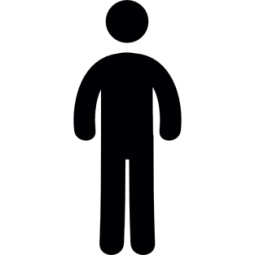 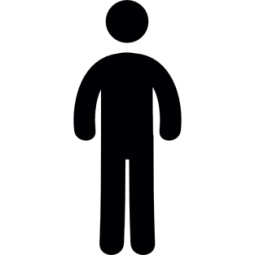 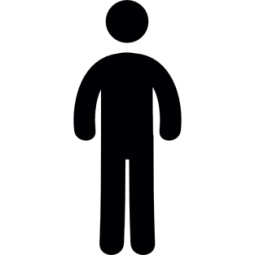 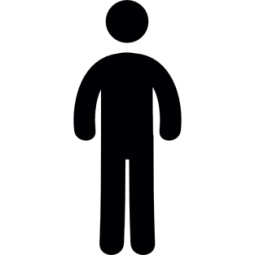 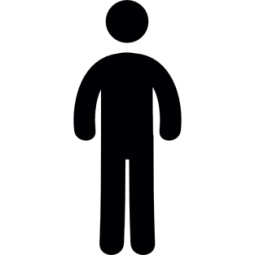 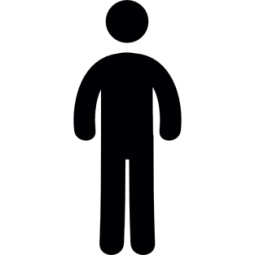 Instituto de Líderes Cristianos
Iglesia y Ministerio
Maestra Gabriela Tijerina-Pike, Ph.D.
Errores
La Iglesia crece en número y entendimiento a pesar de conflictos internos y externos,


 
aún con necesidades internas y externas gracias el ministerio de siervos judíos y gentiles.
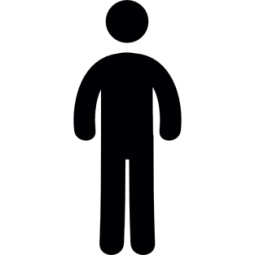 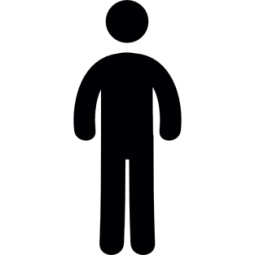 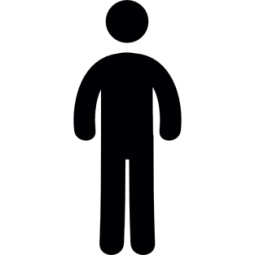 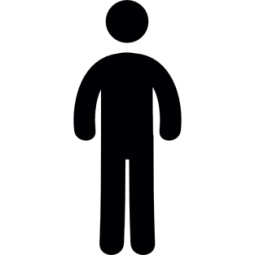 Equivocaciones
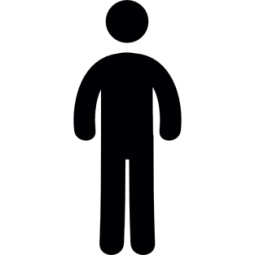 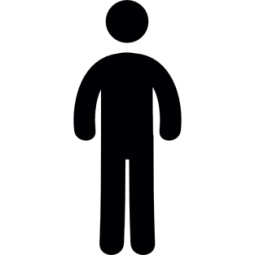 Instituto de Líderes Cristianos
Iglesia y Ministerio
Maestra Gabriela Tijerina-Pike, Ph.D.
Tarea
¿Cuál es la consecuencia de no amar a Dios con todo el corazón, con todo el alma, con todas la mente, y con todas las fuerzas?

¿Cómo se corrige el no amar a Dios con todo el corazón, con todo el alma, con todas la mente, y con todas las fuerzas?
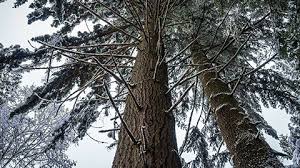 Conclusión
Instituto de Líderes Cristianos
Iglesia y Ministerio
Maestra Gabriela Tijerina-Pike, Ph.D.